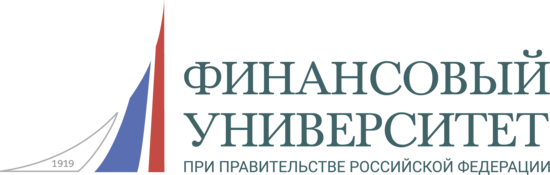 Цифровая экономика и проблемы кибербезопасности ее финансового сегмента
Шеремет И.А.

Заведующий кафедрой «Информационная безопасность» Финансового университета при Правительстве Российской Федерации,
 член-корреспондент РАН
Опорные инфраструктуры цифровой экономики
Социум
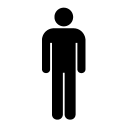 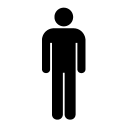 …
Транспортная
Производственная
Техносфера
Энергетическая
Информационная
П
Жизнеобес-печения
Финансовая
2
Функционирование глобальной сети аддитивных производств
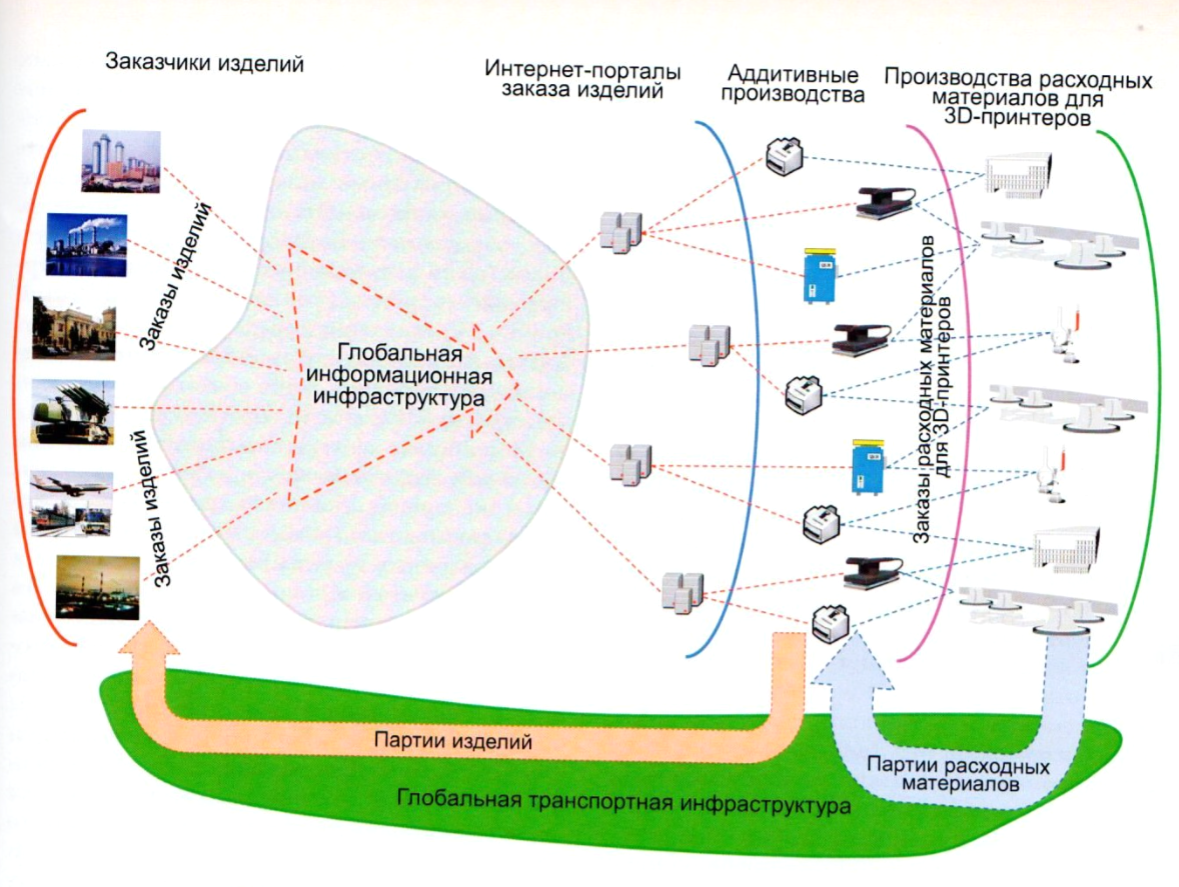 3
Направления исследований и разработок
Разработка и реализация информационных технологий в цифровой экономике 

(конкурс 803 РФФИ)
Разработка средств и технологий обеспечения кибербезопасности и устойчивости ЦЭ к деструктивным воздействиям 
(раздел 803.4 конкурса 803 РФФИ)
Оценка социальных последствий роботизации и цифровизации
4
Новые угрозы безопасности техносферы
5
Организация информационно-технологических воздействий на объекты техносферы
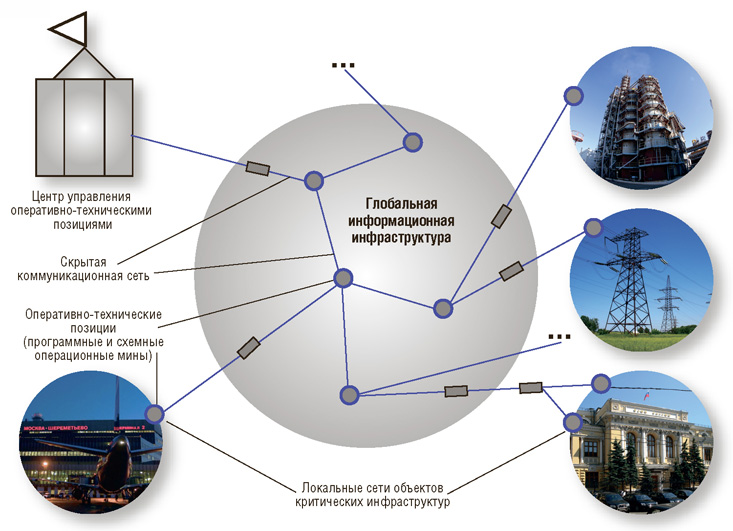 6
Пример реализации глобальной киберугрозы
Программная операционная мина, имплантированная АНБ США в оборудование Cisco
Операционная мина, выявленная в 2013 году, позволяет осуществлять скрытный удаленный вход в средства сетеобразования и защиты, произведенные фирмой Cisco, и управлять  их функционированием
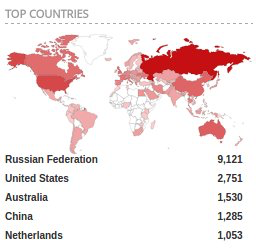 Уязвимое оборудование Cisco
Cisco ASA 5500 Series 
Adaptive Security Appliances
Cisco ASA 5500-X Series 
Next-Generation Firewalls
Cisco ASA Services Module 
Cisco ASA 1000V Cloud Firewall
Cisco Adaptive Security Virtual Appliance
Cisco Firepower 9300 ASA Security Module
Cisco PIX Firewalls
Cisco Firewall Services Module
7
[Speaker Notes: 16 августа некая неизвестная ранее хакерская группировка выложила часть архива кибероружия АНБ (Агентства национальной безопасности) в открытый доступ. Сам архив датирован 2013 годом, однако ряд вендоров, в частности Cisco, Fortinet и Juniper, подтвердили наличие в своих продуктах уязвимостей из каталога АНБ. Это означает, что «баги» были найдены АНБ в процессе исследований или целенаправленно внесены в продукцию путем проведения спецоперации, вероятно, задолго до 2013 года. Таким образом, возраст некоторых уязвимостей может исчисляться годами. Следует отметить, что закладки устанавливались избирательно, а дальше модифицированное таким образом оборудование направлялось в различные страны. Не удивительно, что бОльшая его часть была направлена в Россию.

http://www.rbc.ru/opinions/politics/24/08/2016/57bd866d9a7947057573f9ec]
Финансовый сегмент техносферы
Физические лица РФ
Юридические лица РФ
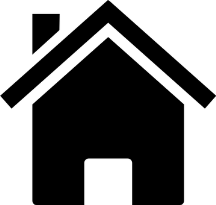 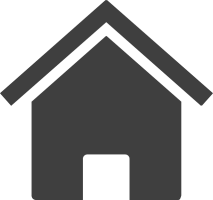 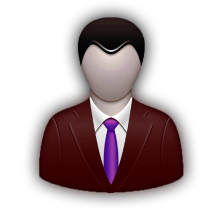 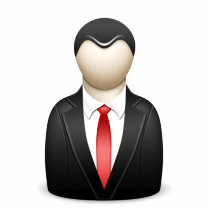 …
…
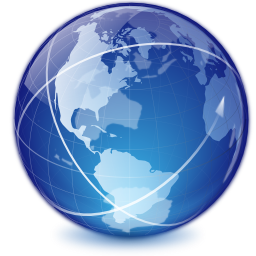 Клиентские точки доступа (банкоматы, картридеры, ПК, смартфоны, паркоматы …)
Финансовая инфраструктура РФ
Глобальная финансовая инфраструктура
Точки доступа финансовых организаций
Локальная сеть банка
Локальная сеть банка
…
8
Точки реализации угроз кибербезопасности финансового сегмента
Источники угроз
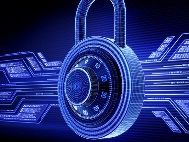 Программно-вычислительные среды банковских организаций
Точки доступа к банковским сервисам
Средства сетеобразования и защиты глобальной информационной инфраструктуры
Средства кибер-безопасности
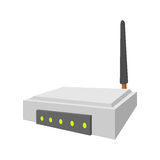 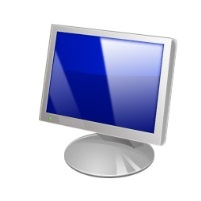 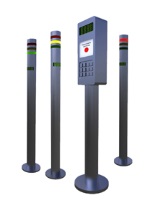 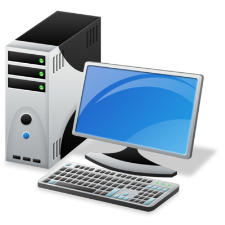 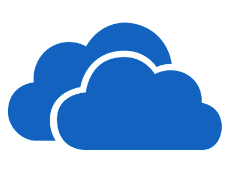 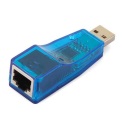 Маршрутизаторы
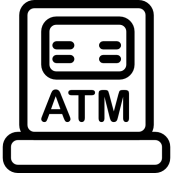 ПК
Сетевые адаптеры
Паркоматы
Облачные архитектуры
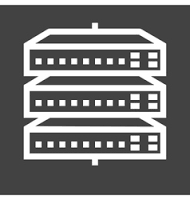 Рабочие станции администрации вычислительных сред
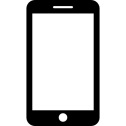 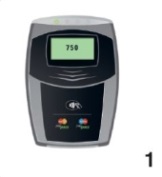 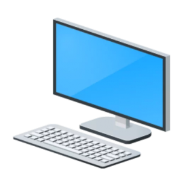 Банкоматы
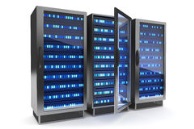 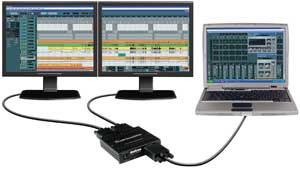 Смартфоны
Коммутаторы
Картридеры
Серверы
Рабочие станции персонала
Рабочие станции администрации кибербезопасности программно-вычислительных сред
9
Мировая статистика преступлений
85
288 млрд $
114
млрд $
млрд $
рынок  наркотиков
международный рынок киберпреступлений
рынок похищенных  кредитных карт
56
млрд $
30
млрд $
рынок похищенных
машин
рынок похищенных
смартфонов
10
[Speaker Notes: Динамика развития киберпреступности показывает фундаментальные изменения. Если восемь лет назад примерно 97-98% преступлений  совершалось с помощью традиционных средств и только 2-3% с помощью киберсредств, то сейчас ситуация перевернулась: сейчас примерно 98,5% - это киберпреступность.

Такой драматический рост киберпреступности во многом обусловлен заметным ускорением развития технологий, особенно сильно это проявляется в финансовой сфере. Интернет стремительно проникает в жизнь граждан.  Повышается востребованность услуг предоставляемых в электронном виде, растет количество банковских карт у населения, увеличивается объем безналичных платежей совершенных физическими лицами, появляются новые торговые системы, обслуживающие клиентов через сеть Интернет. 

Активно развивается так называемый «Интернет вещей» - к сети Интернет уже подключаются многие новые  бытовые приборы – телевизоры, кондиционеры, микроволновки, холодильники и другие.  Наш мир опутан сетью соединений, сети позволяют нам поддерживать связь с родными и близкими, вести сотрудничество с коллегами по всему миру, удобно и быстро покупать все что угодно, от книг до жилья.

Поэтому международный рынок киберпреступлений сейчас в разы превышает масштабы другой, некогда самой прибыльной криминальной деятельности.

Цифровые технологии помогают нам управлять нашими финансами, увеличивают эффективность частных компаний и государства, являются фактором повышения конкурентоспособности финансовой сферы и России в целом. Зависимость от Интернет, от «диджитал» делает ее уязвимыми в той мере, в которой уязвимы современные цифровые технологии. Учитывая повсеместное использование зарубежного оборудования и программ, а также геополитическую напряженность, сложившуюся в мире в последние годы, немаловажным фактором является защита информационной инфраструктуры России от внешних вредоносных воздействий со стороны иностранных государств.

О киберпреступности и кибероружии - двух аспектах, тесно пересекающихся друг с другом, пойдет речь в презентации.]
Рост киберугроз  банковско-финансовой сфере России
Объем несанкционированных операций в системах дистанционного банковского обслуживания  за 2014-2015 год, млн. руб. (данные Банка России):
Публично известные атаки на банки России, осуществленные в  2016 году
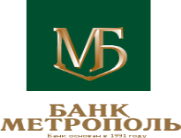 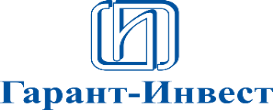 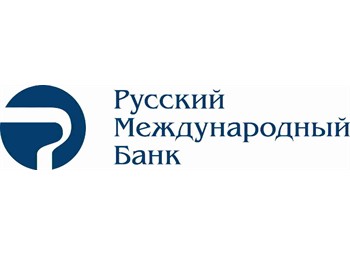 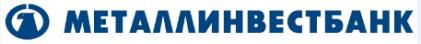 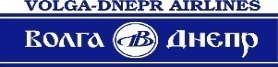 428
508
667
400
230
млн руб.
млн руб.
млн руб.
млн руб.
млн руб.
11
[Speaker Notes: Преступники активно используют Интернет для мошенничества и краж. Мы видим и у себя в Сбербанке и в целом по рынку значительный рост попыток мошенничества в удаленных каналах.

В 2015 году в Банк России зафиксировал попыток осуществления несанкционированных операций посредством систем ДБО на общую сумму 5,13 миллиардов рублей. Из них на долю остановленных полностью или частично операций приходится не менее 48% от общего объема денежных средств. 

Преступники переключаются на банки и за последние месяцы стали известны не менее 5 случаев ограбления коррсчетов у банков с помощью целевых атак. Общая сумма ущерба у этих банков превышает 1.7 млрд рублей, а средняя сумма хищения у одного банка составляет 143 млн руб.

По данным FinCERT Банка России, общая сумма ущерба для банков за первое полугодие 2016 года исчисляется в размере 2,87 млрд рублей. Однако, злоумышленникам удалось вывести лишь 1,2 млрд, еще 570 млн удалось остановить и 1,1 млрд заблокировать на счетах кредитных организаций.

http://www.tadviser.ru/index.php/Статья:Киберпреступность_и_киберконфликты_:_Россия#.D0.A3.D1.89.D0.B5.D1.80.D0.B1_.D0.BE.D1.82_.D1.85.D0.B0.D0.BA.D0.B5.D1.80.D1.81.D0.BA.D0.B8.D1.85_.D0.B0.D1.82.D0.B0.D0.BA_.D0.BD.D0.B0_.D0.B1.D0.B0.D0.BD.D0.BA.D0.B8_2.2C87_.D0.BC.D0.BB.D1.80.D0.B4]
Первоочередные меры по противодействию киберугрозамфинансовому сегменту техносферы России
Информационно-технологические
Организационные
Подготовка квалифицированных кадров
Создание единой системы противодействия кибератакам
Создание интеллектуальных средств и систем обеспечения кибербезопасности
Открытие профильной специальности в Финуниверситете
Создание системы ложных объектов для выявления источников киберугроз, установление контроля за их деятельностью и рефлексивного управления ею
Запрет транзита внутрироссийского трафика через зарубежные страны
Создание системы перманентного (life-long) обучения банковского персонала в области кибербезопасности
12
Варианты специальных ПАК и их интеграции в распределенные вычислительные среды финансовой инфраструктуры
Системообразующая
cеть (WAN, Internet)
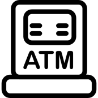 . . .
BDS
. . .
LAN
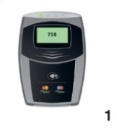 . . .
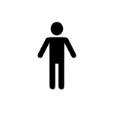 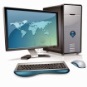 SIEM
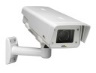 Vhp LAN
. . .
BDS
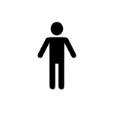 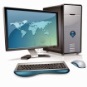 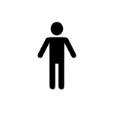 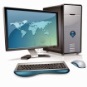 . . .
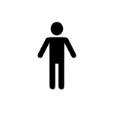 . . .
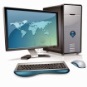 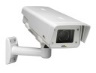 Вариант ИВК
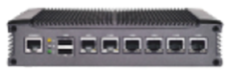 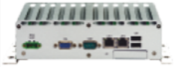 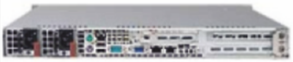 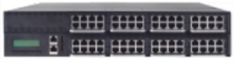 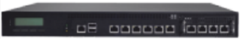 13
География инсталляций специальных ПАК в Российской Федерации
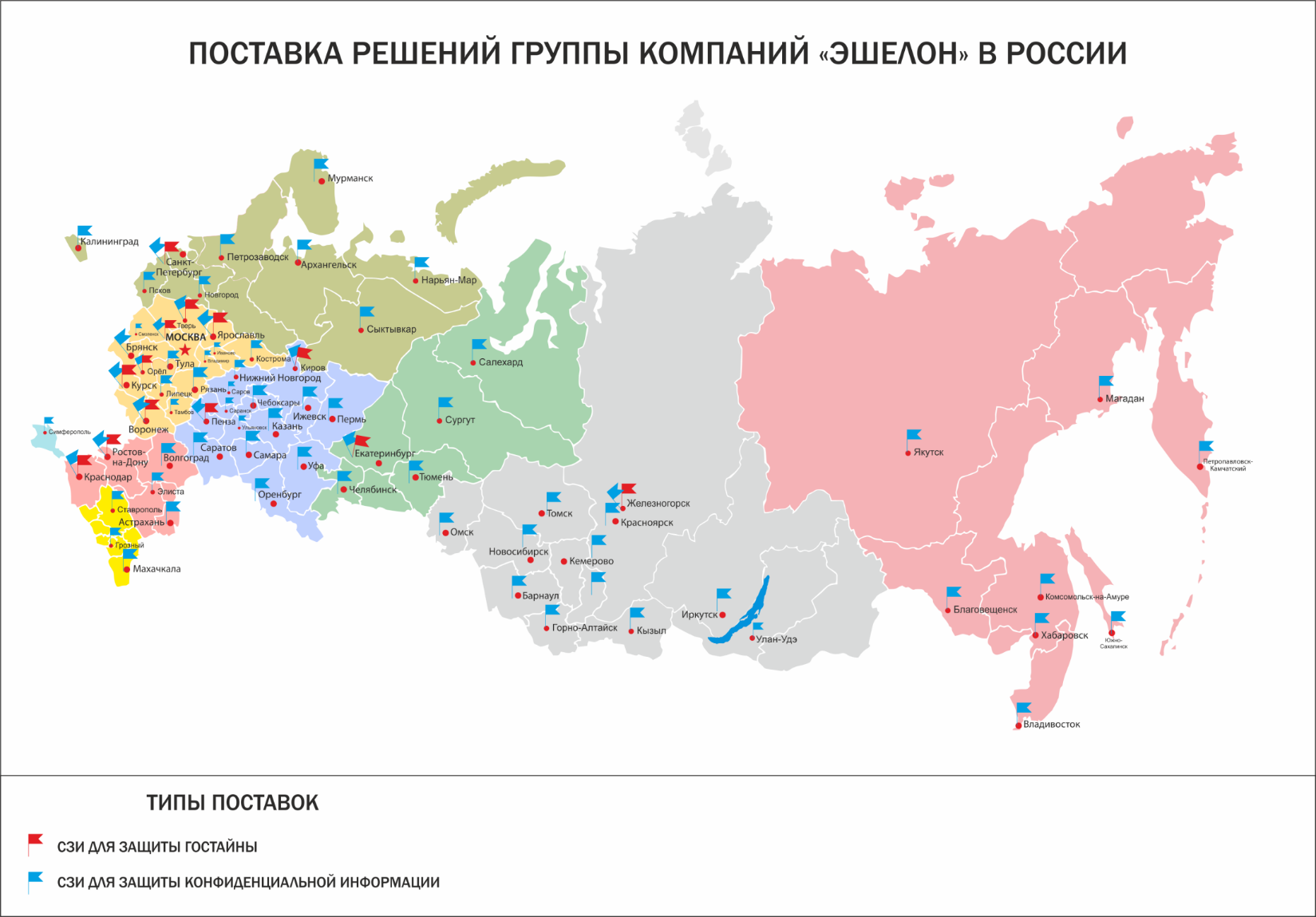 объекты, обрабатывающие грифованную информацию
объекты, обрабатывающие конфиденциальную информацию
14
Основные публикации по общим вопросам критических инфраструктур и цифровизации экономики
15
Основные публикации по вопросам кибербезопасности и уязвимости критических инфраструктур
16
Спасибо за внимание!